Fecha de actualización y/o validación: 
31 de marzo de 2025
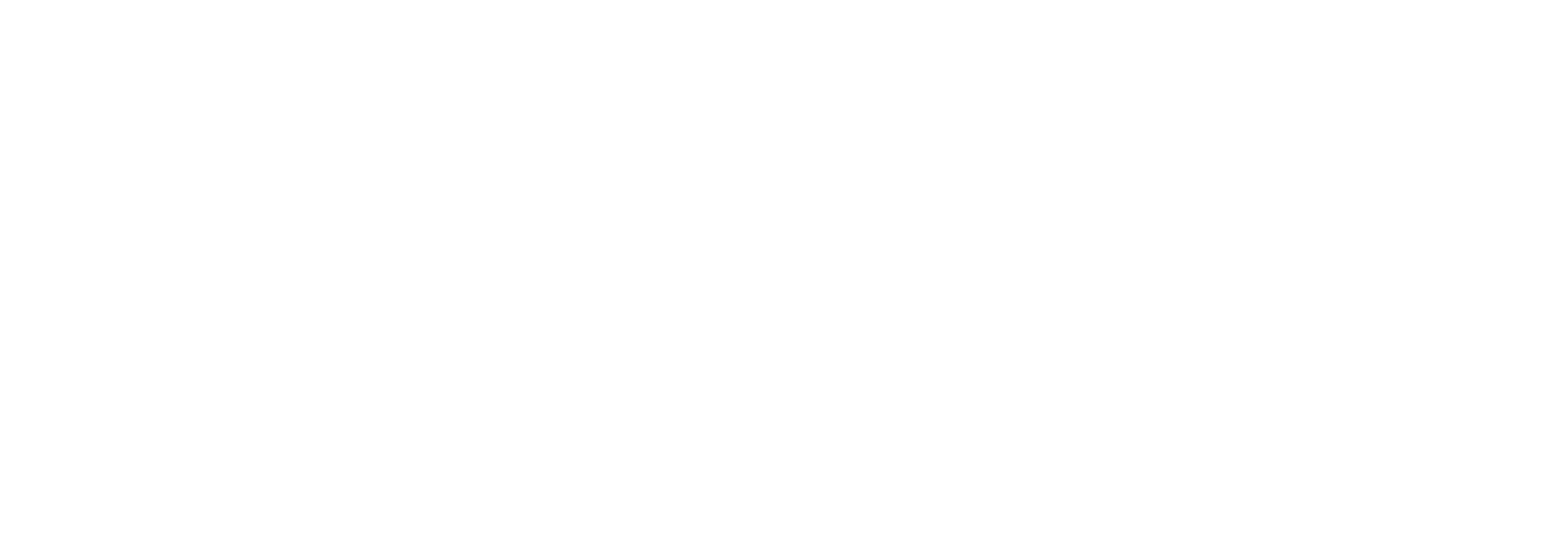 Periodo que se informa: 
01 al 31 de marzo de 2025
Responsable de generar la información:
C.P. Aída Leticia De la Garza Muñoz,
Dirección Ejecutiva de Administración
Nota informativa
El Instituto Electoral de Coahuila informa a la ciudadanía que, referente a la fracción IV  del art. 21 de la Ley de Acceso a la Información Pública para el Estado de Coahuila de Zaragoza, a continuación se describen las comisiones y licencias otorgadas al personal.
Artículo 21, fracción IV. Comisiones y licencias de los servidores públicos.
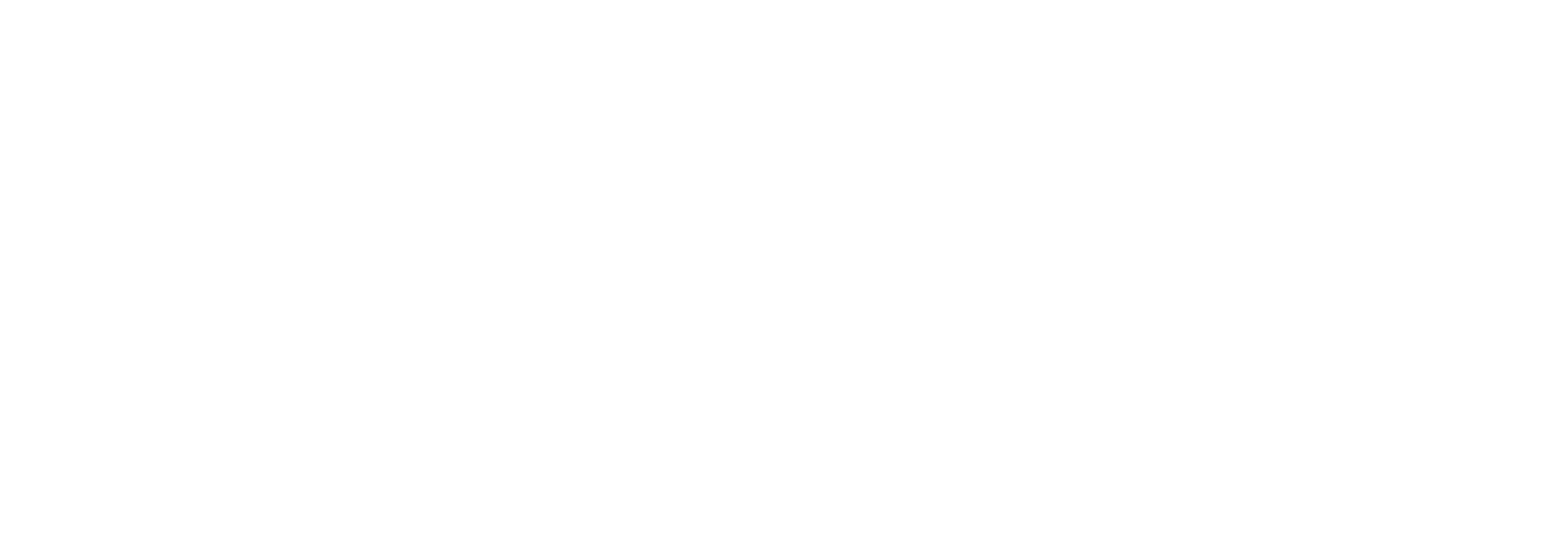 Referente a comisiones, se informa lo siguiente:
Artículo 21, fracción IV. Comisiones y licencias de los servidores públicos.
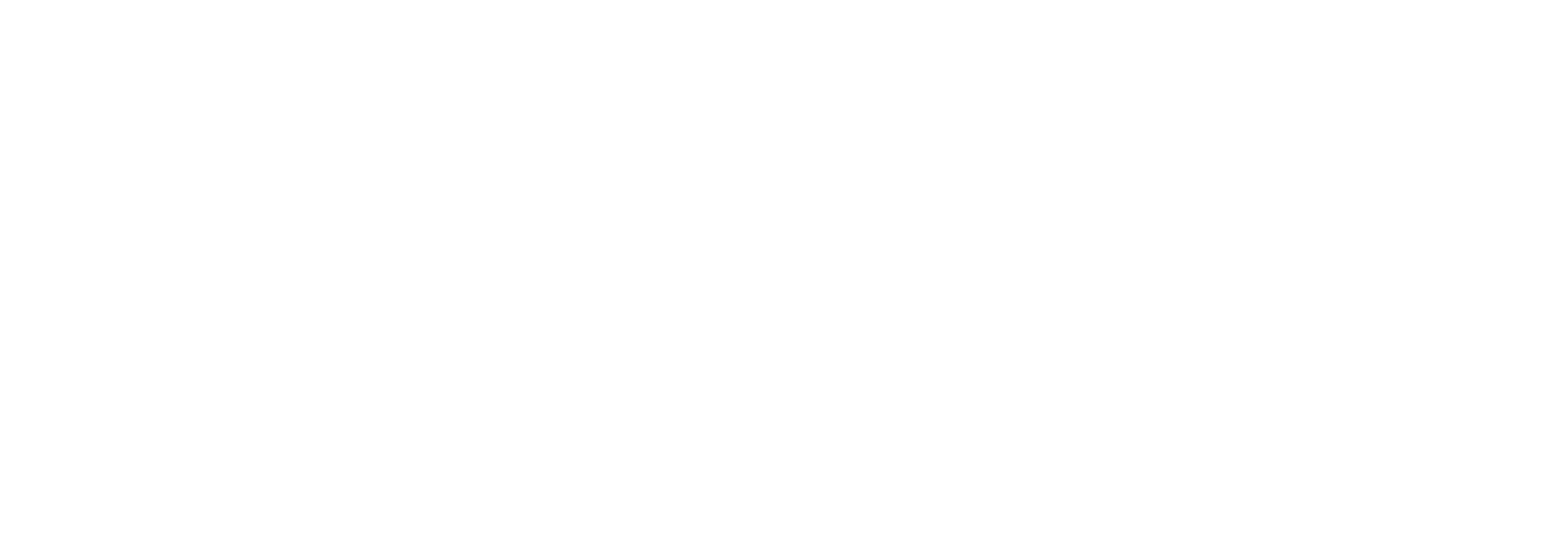 Referente a Encargadurías de Despacho, se informa lo siguiente:
Artículo 21, fracción IV. Comisiones y licencias de los servidores públicos.